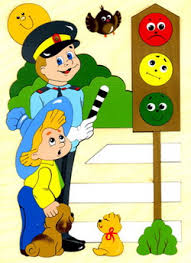 Види перехресть. Рух майданами Підготував: Богдан РАЧУК  Використано матеріали інтернет – ресурсу
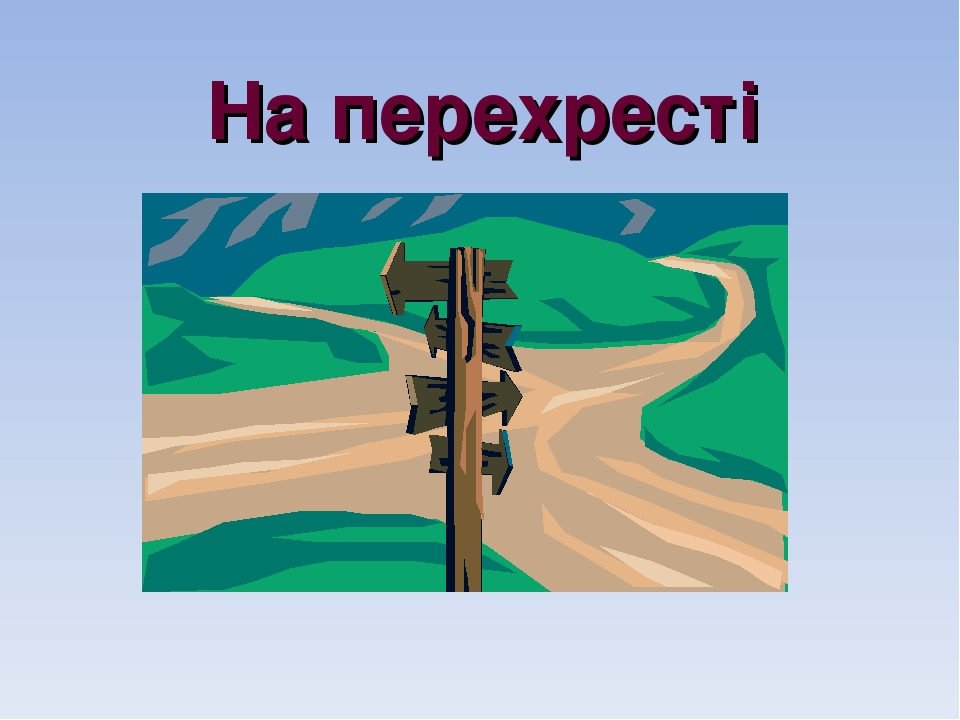 https://www.youtube.com/watch?v=PNJYPJLpyD0
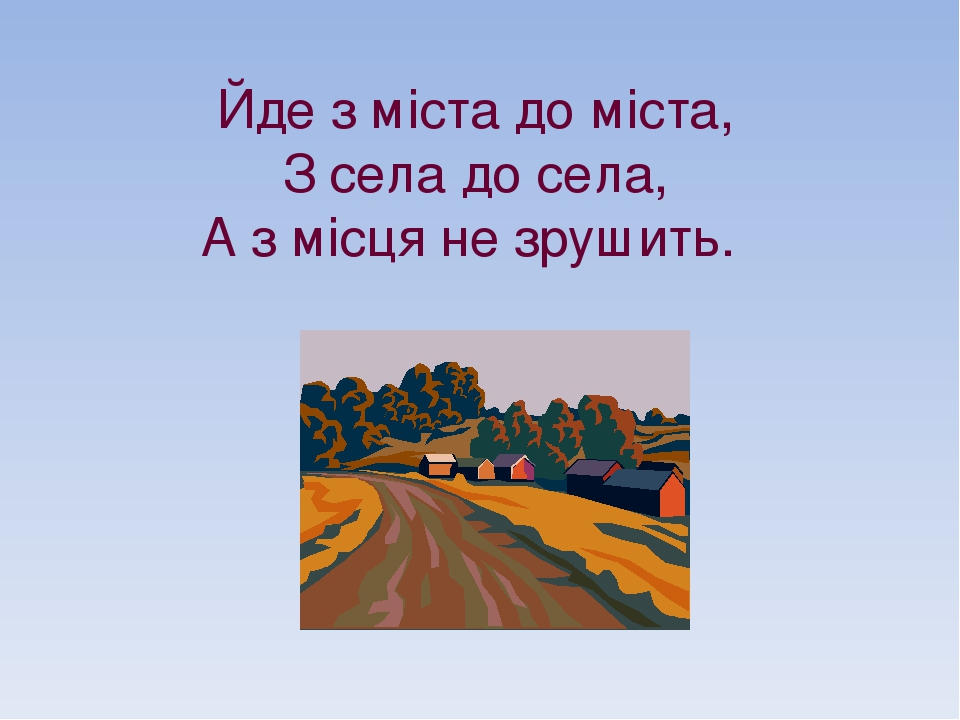 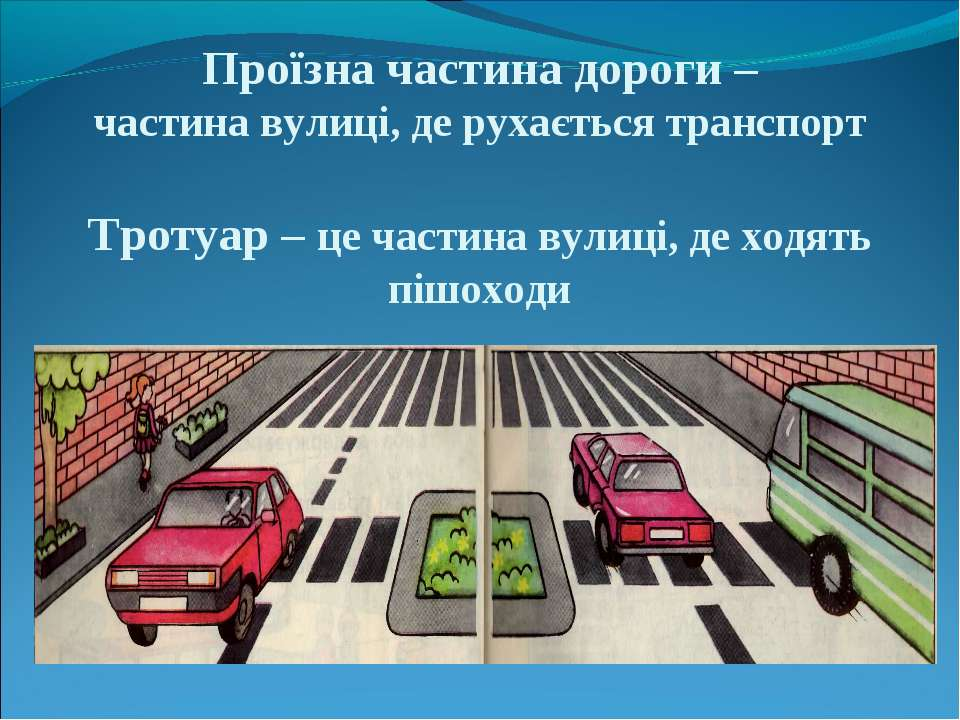 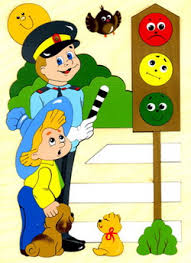 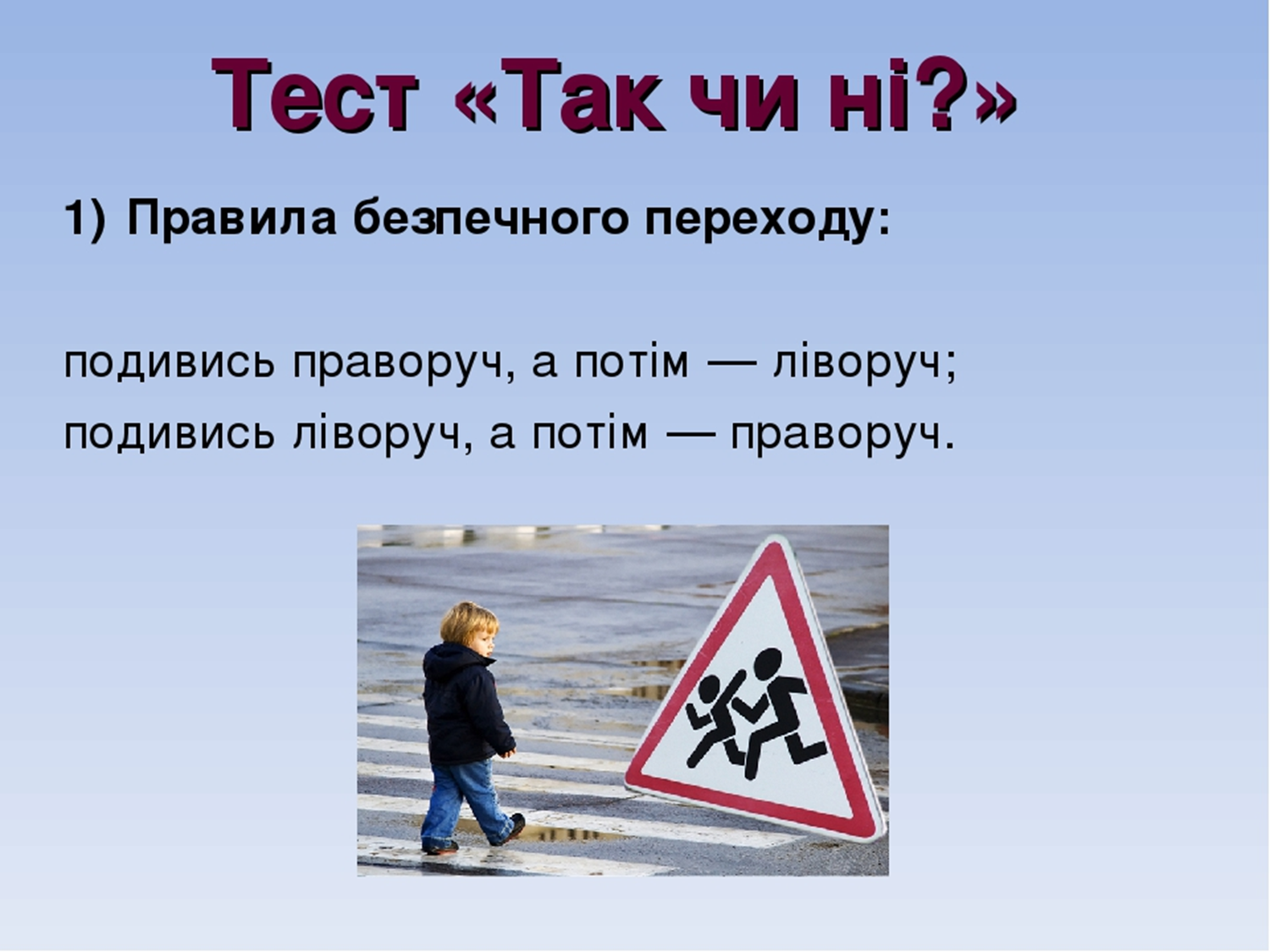 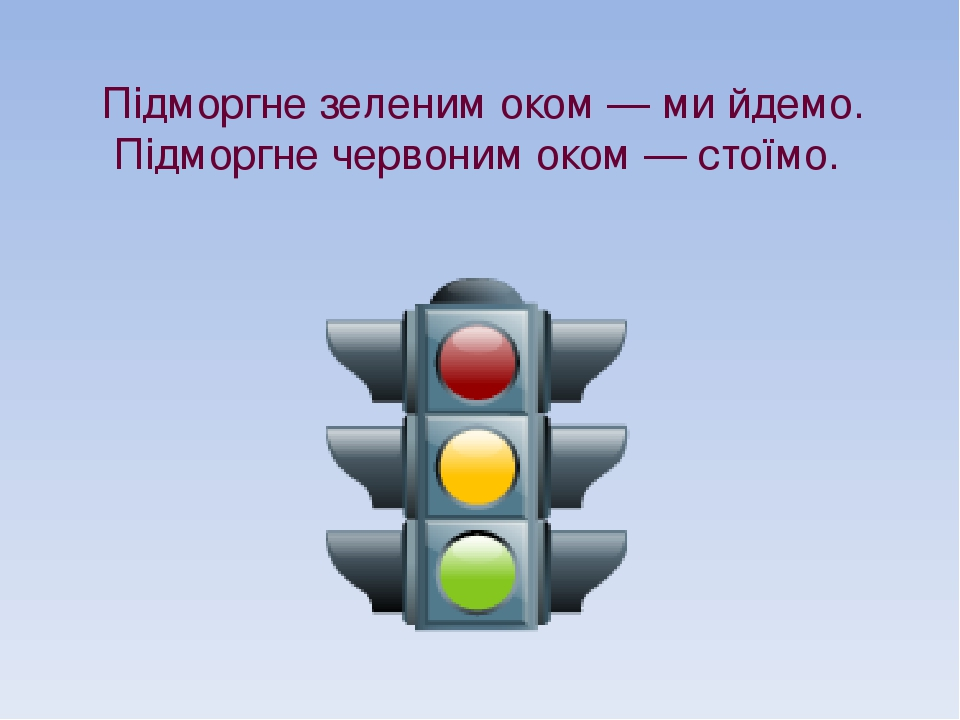 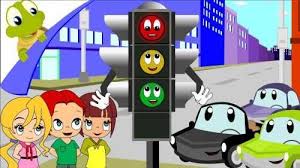 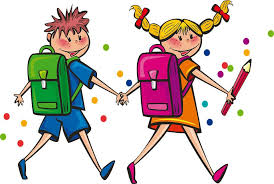 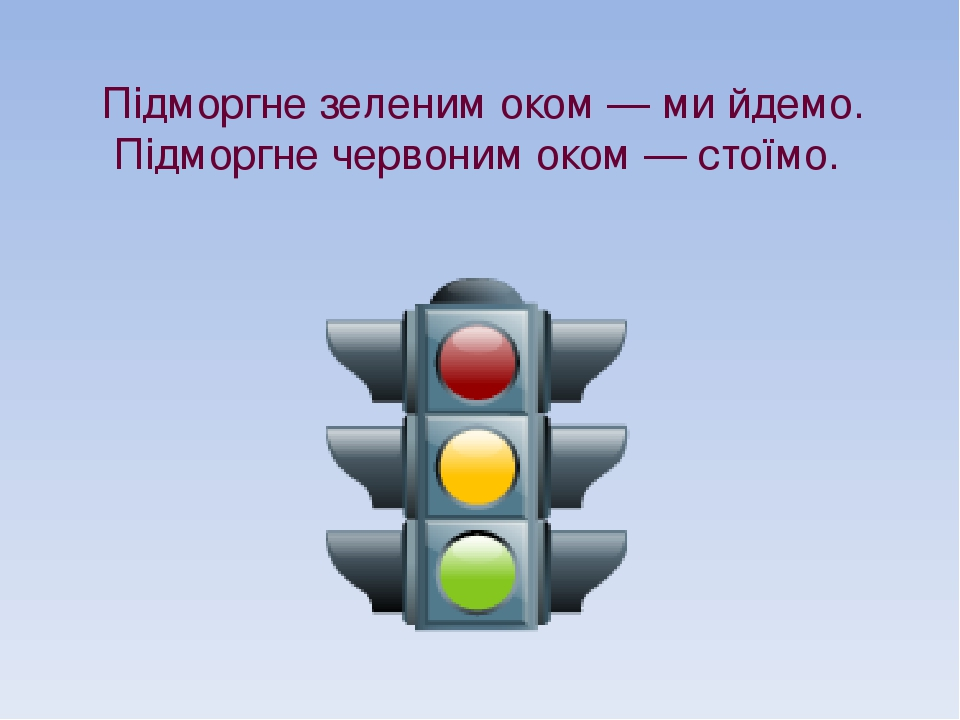 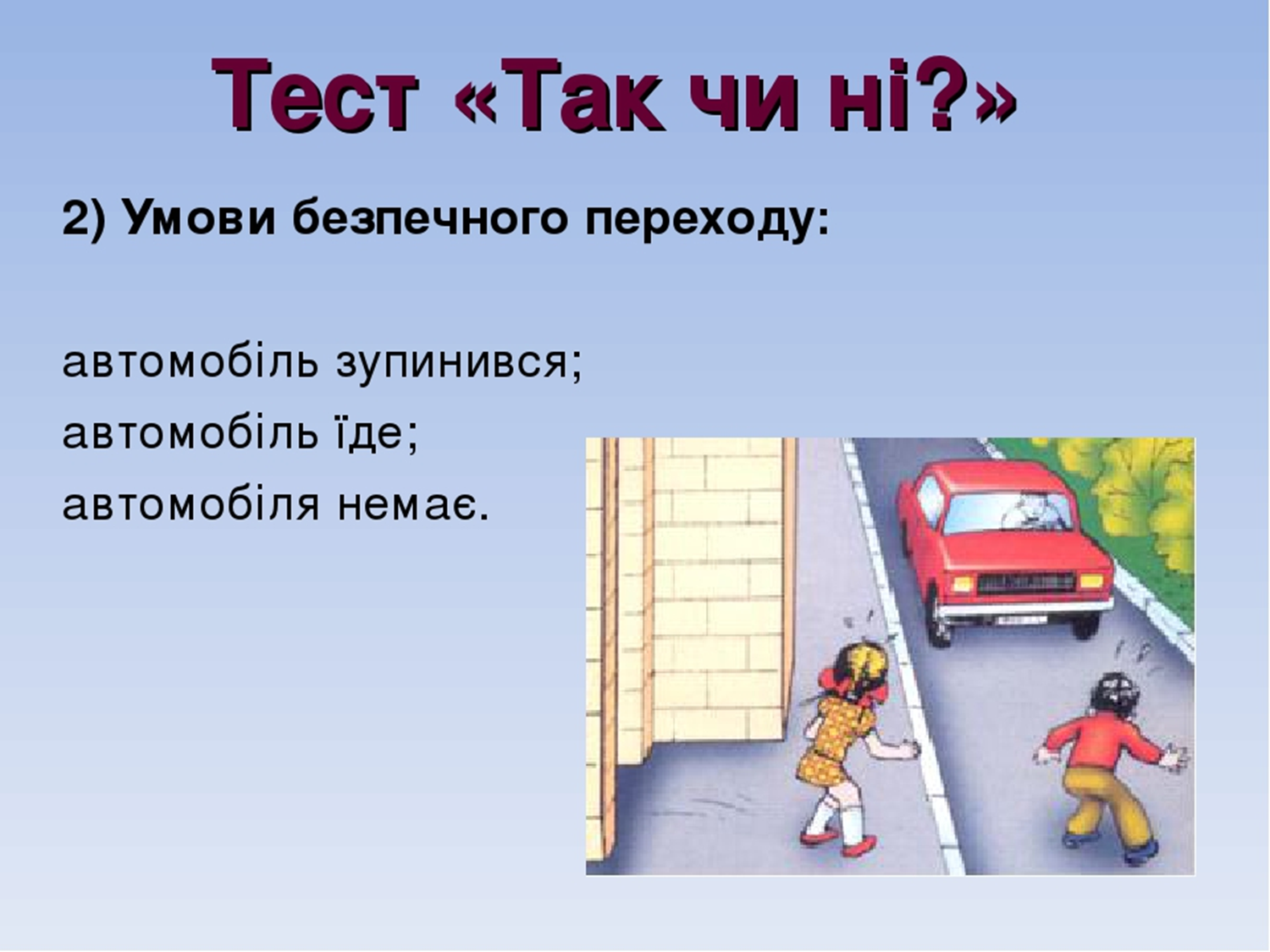 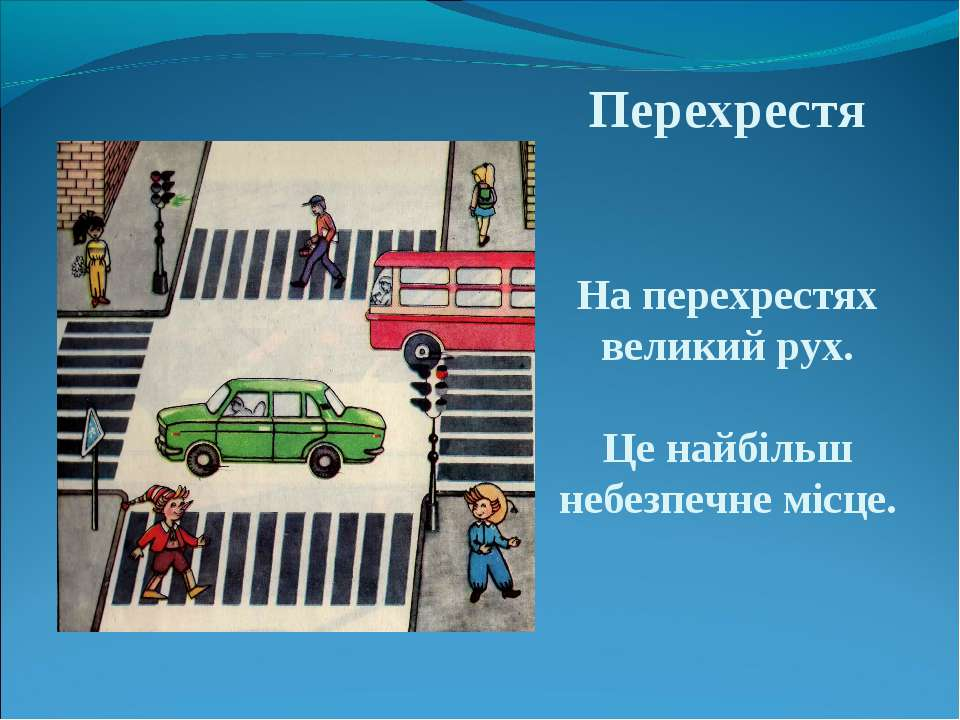 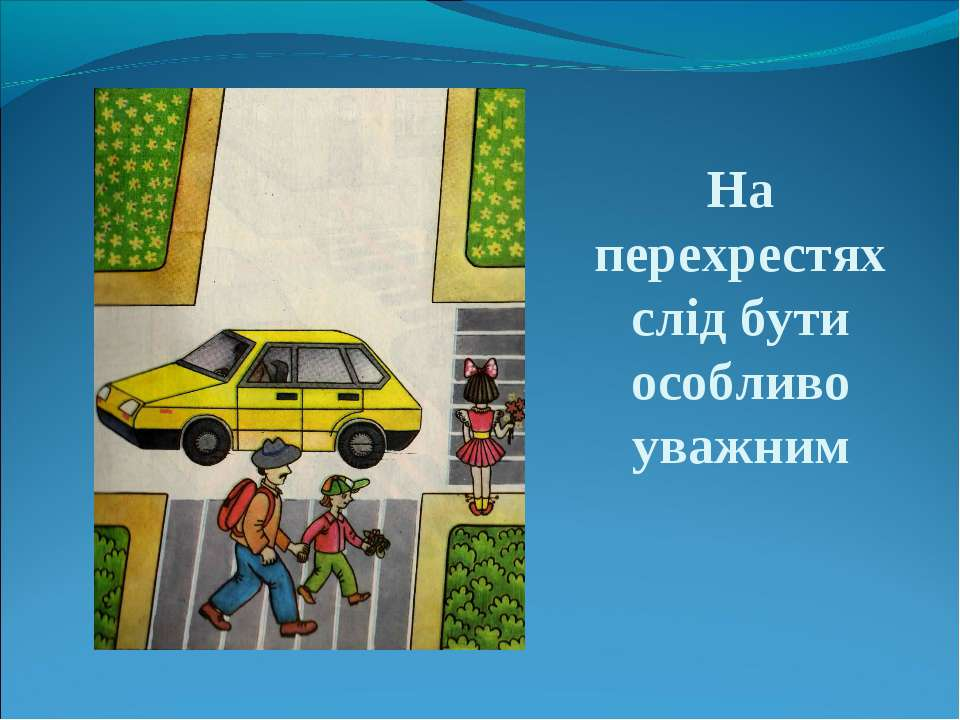 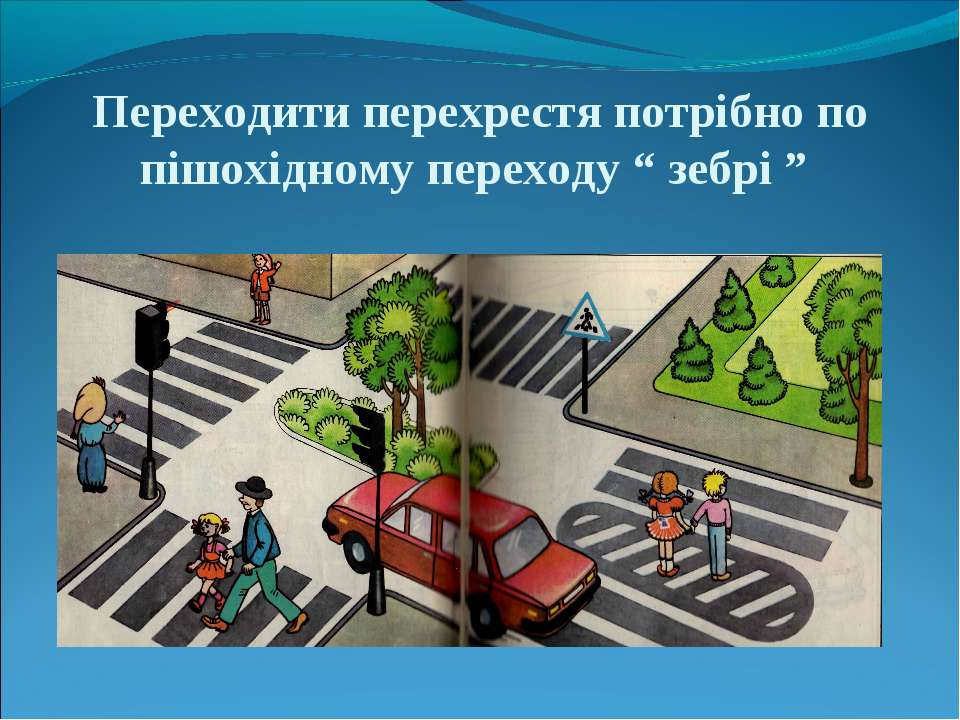 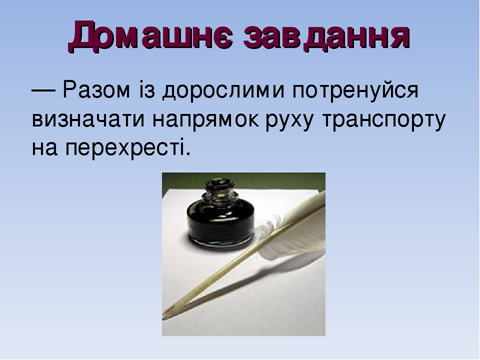 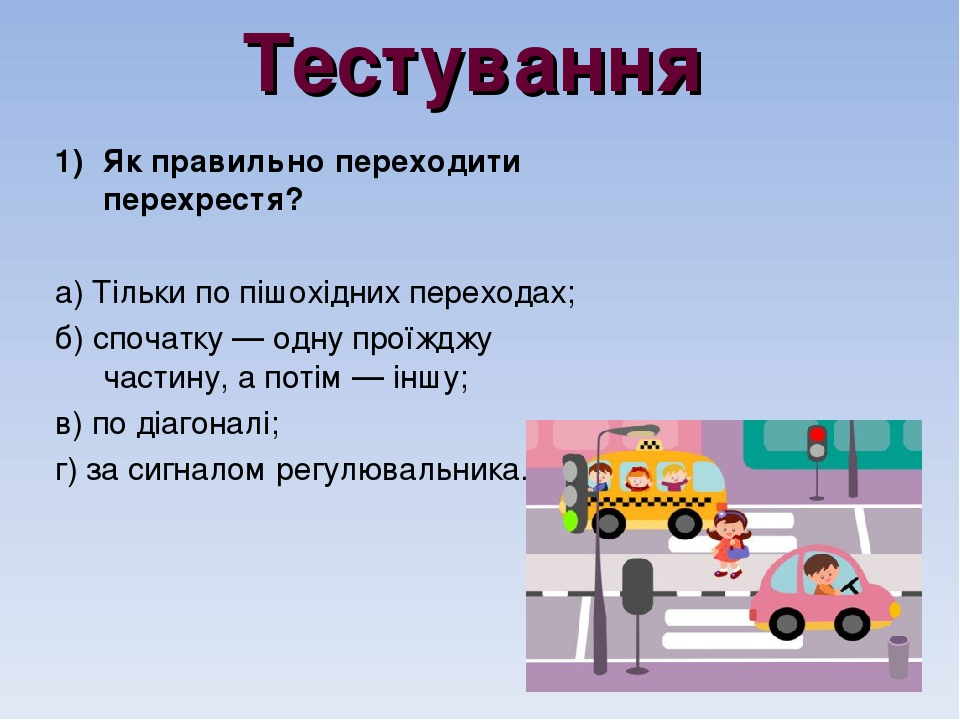 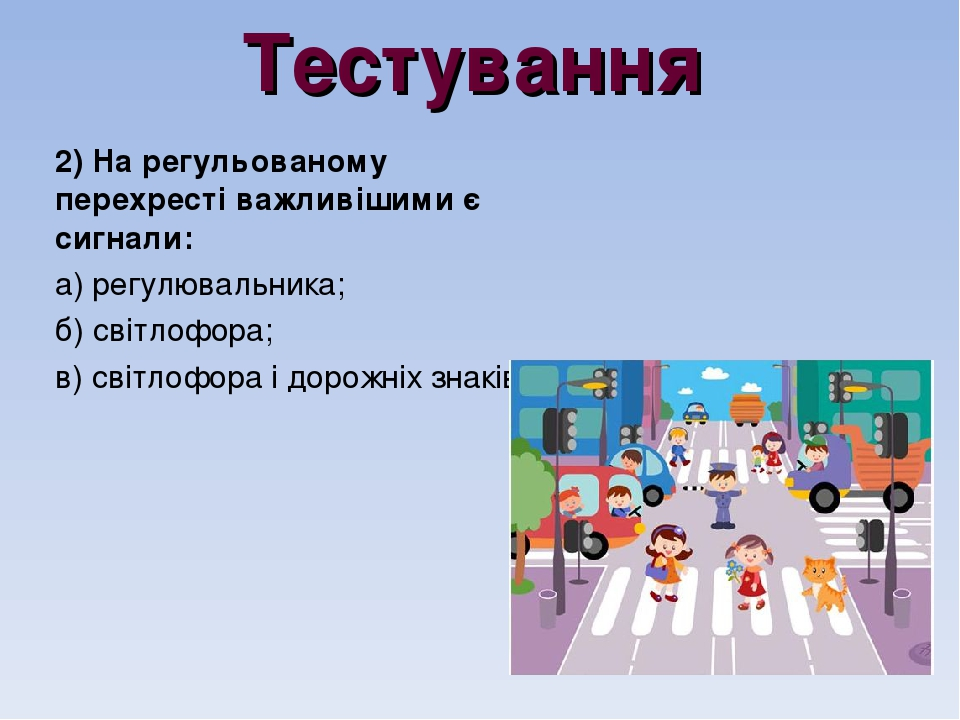 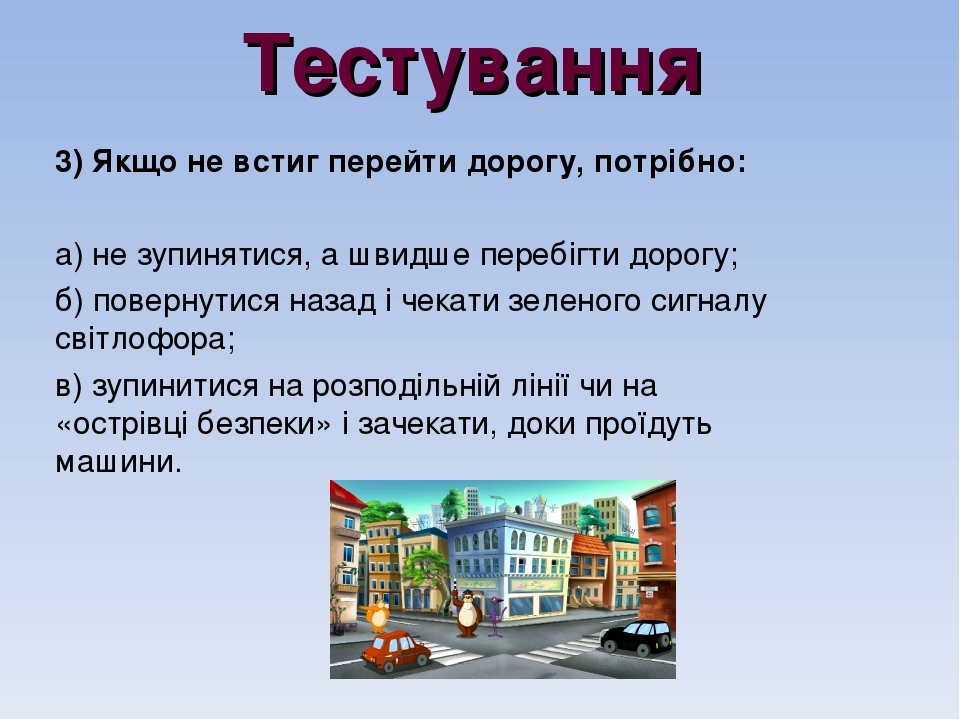